You are welcome
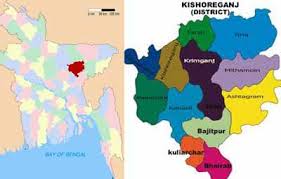 Email:dhalder785@gmail.com
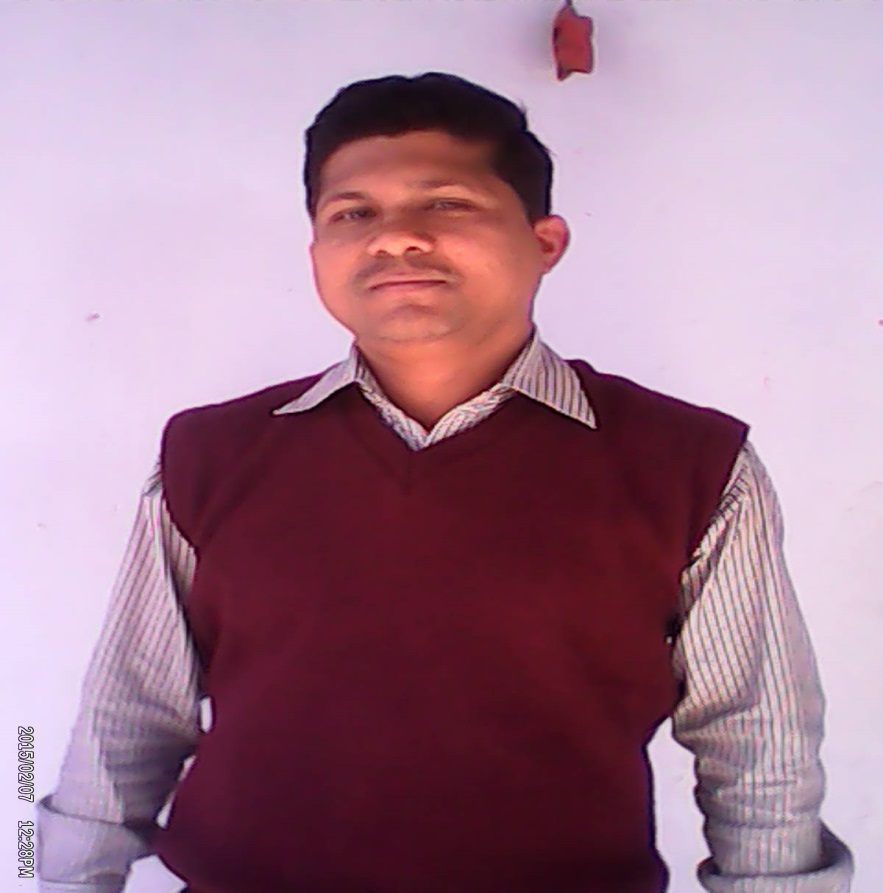 Presented by-
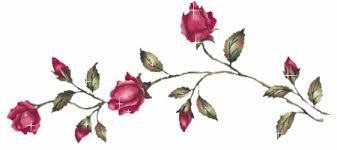 Class:Four
Subject:English ForToday
Unit:10
Lesson:1--2
Heading:My home district
Dulal Halder
Assistant Teacher
Kumna Govt.primary School
Chhatak,Sunamgonj
Email:dhalder785@gmail.com
Email:dhalder785@gmail.com
How are you?Do you like song?Lets sing a song.
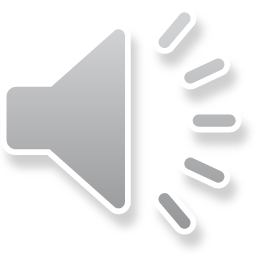 Email:dhalder785@gmail.com
At the end of the lesson students will be able to---




Listening:3.3.1-understand questions about objects around them.
Speaking:1.1.2-say speaking with proper intonation.
1.7.1-read paragraph, dialogues stories, letters and other texts.
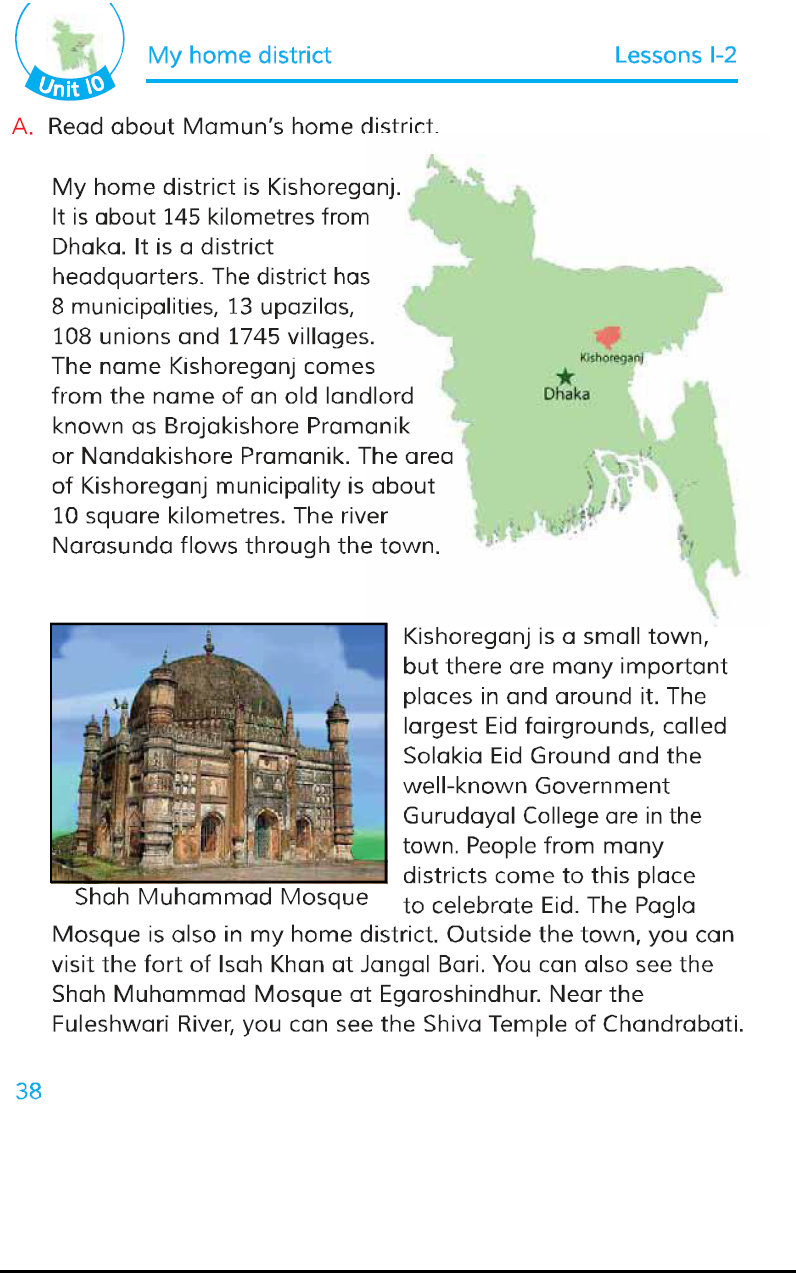 Email:dhalder785@gmail.com
Attention please
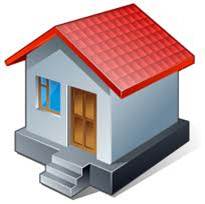 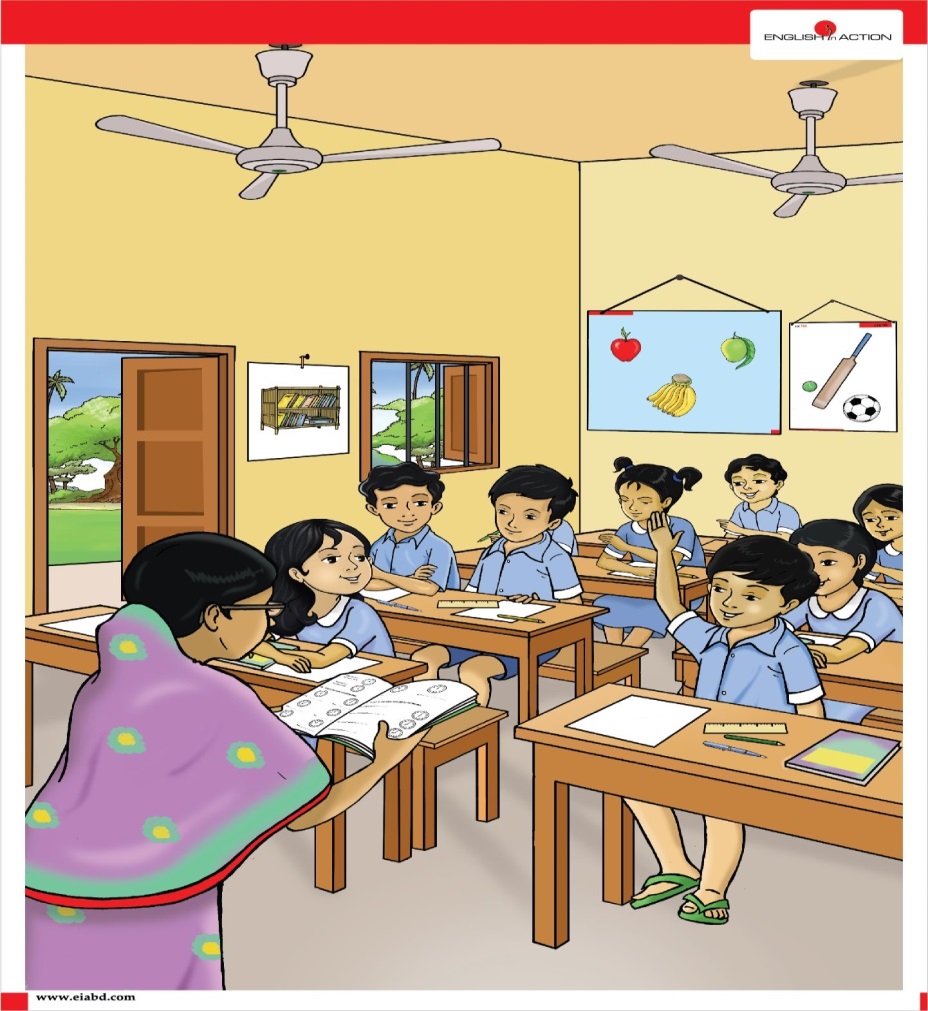 Home district
When do we use capital letters in a sentence?
     Where do you use full stop in a sentence?
     Where do you use questions marks in a sentence?
Email:dhalder785@gmail.com
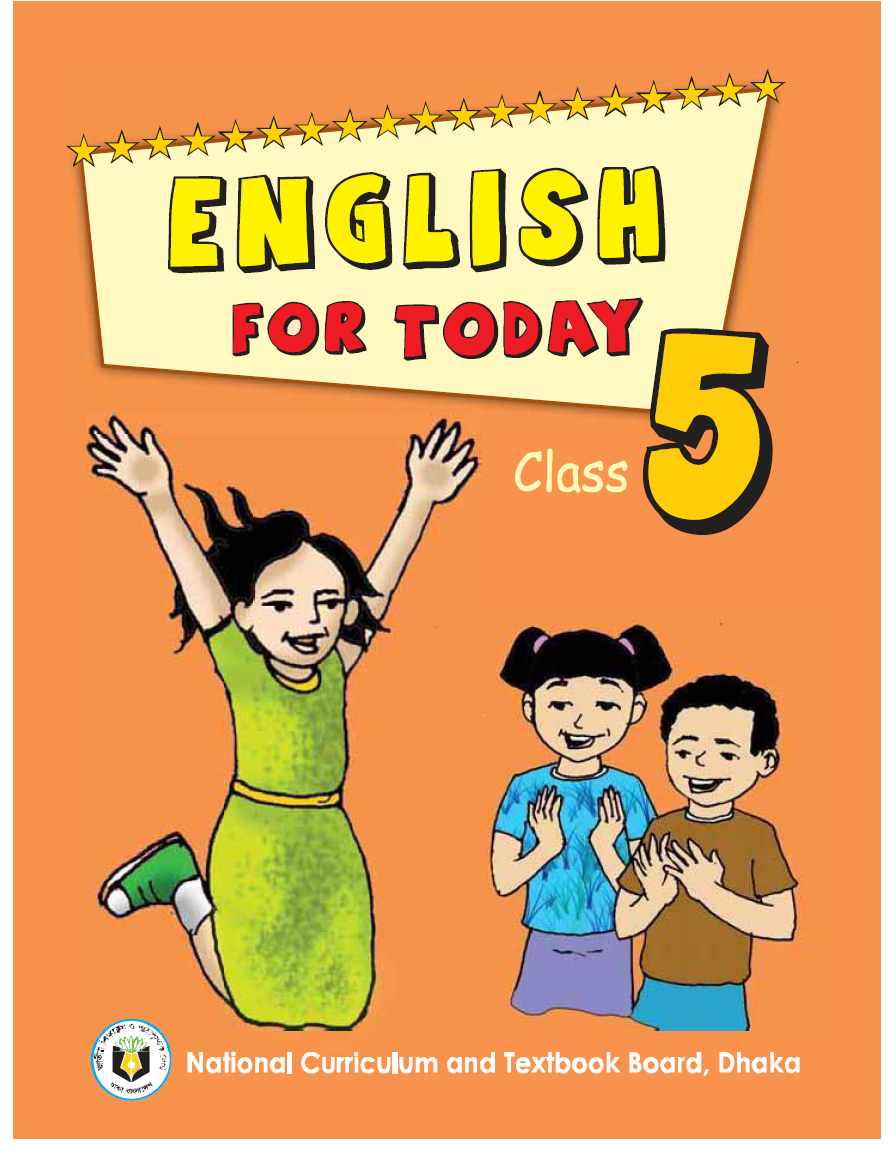 Take your book and open at page 38.Our new lesson is 
‘My home district’
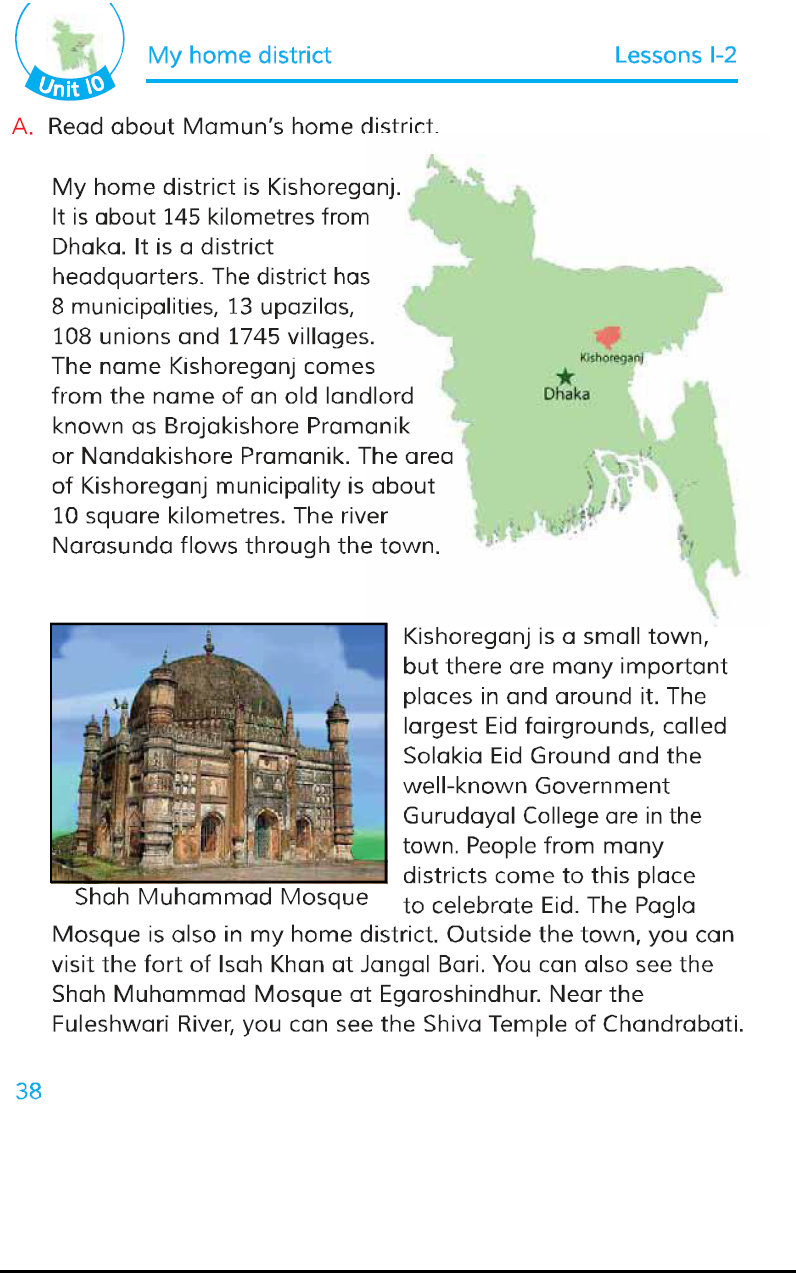 Email:dhalder785@gmail.com
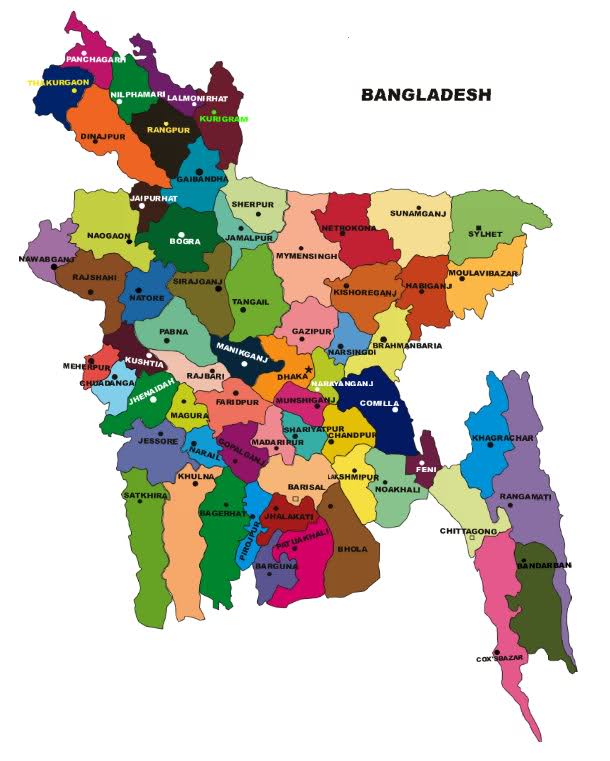 Email:dhalder785@gmail.com
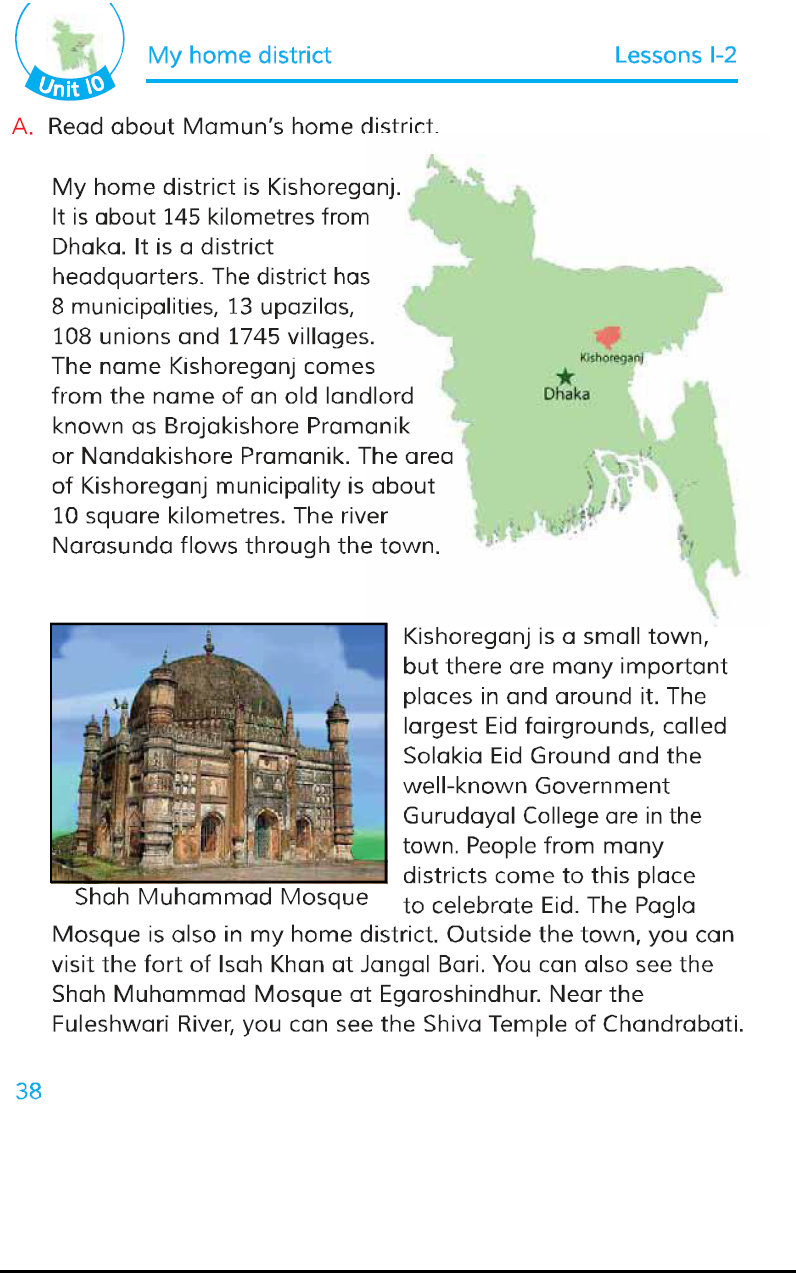 I,W-What can you see in the picture?
# Which place are star marked (Dhaka)?
# What other place map are showing inside the Bangladesh map  (Kishoregonj)?
Email:dhalder785@gmail.com
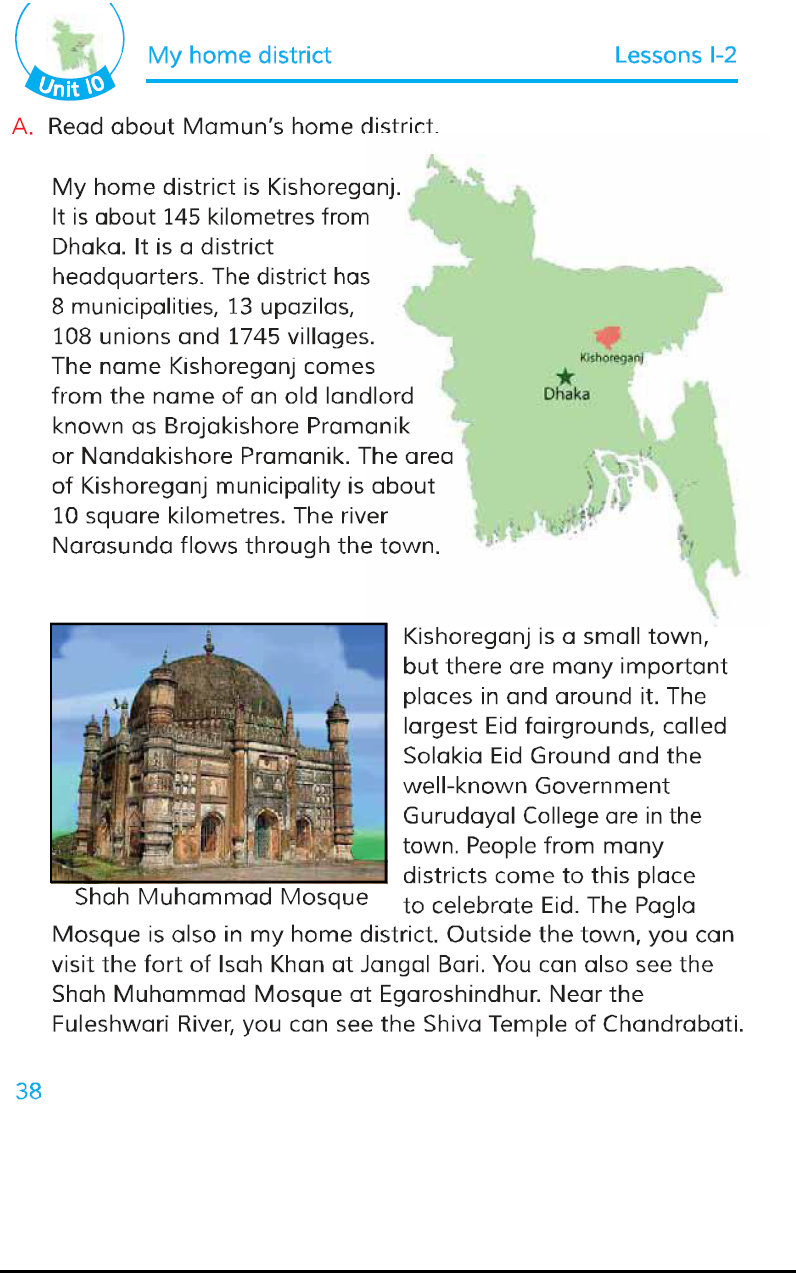 W.C.W- Read this passage with me. 

Do you understand about this passage.
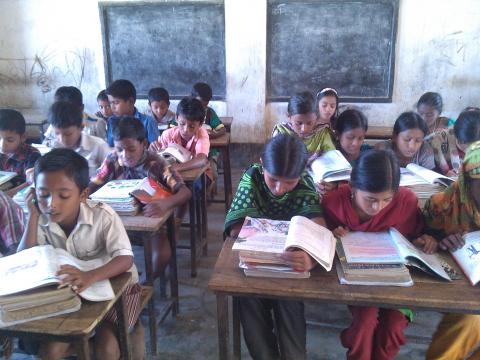 Email:dhalder785@gmail.com
Find out the new words
Headquarters,
municipalities
Upazillas
villages
Headquarters- the head office of an organization.
Municipalities- a local government of a town or city.
Upazillas- an area of a country
Villages- rural area.
Email:dhalder785@gmail.com
Evaluation            ?
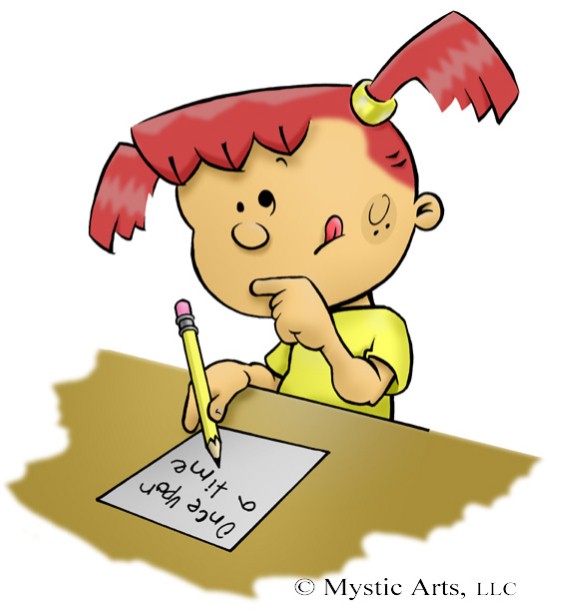 Email:dhalder785@gmail.com
Answer the questions.

Whose home district are we reading about?
How many municipalities and upazillas are there in Kishoregonj?
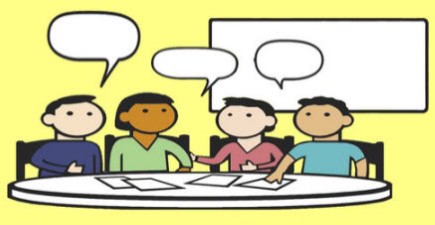 Email:dhalder785@gmail.com
8  /  13   /  108  /  10  /  145  /  1745
What has the indicated of the following numbers?
Email:dhalder785@gmail.com
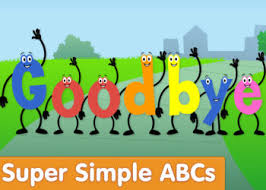 See You again
Email:dhalder785@gmail.com